Romans
The power of the Gospel
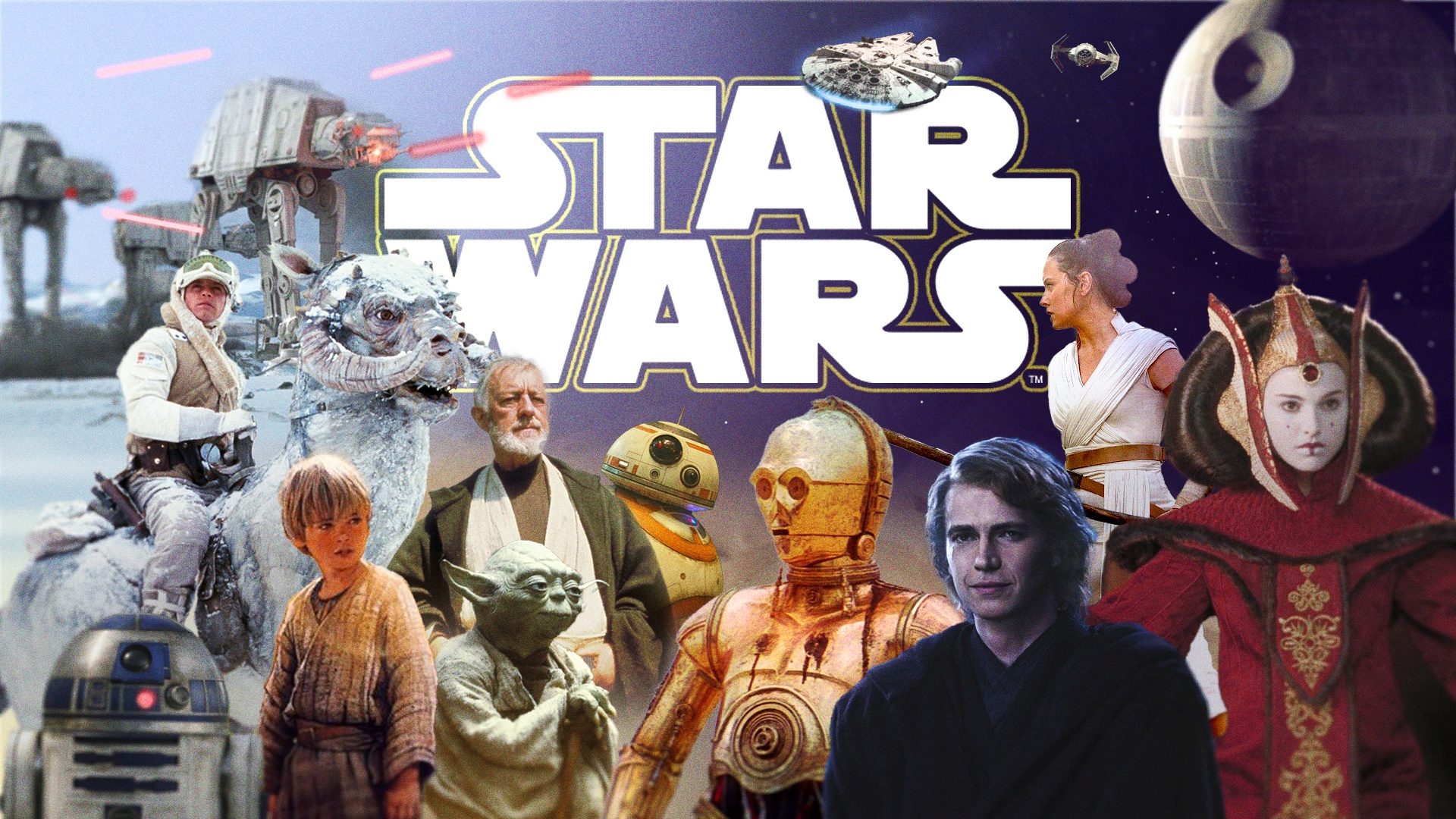 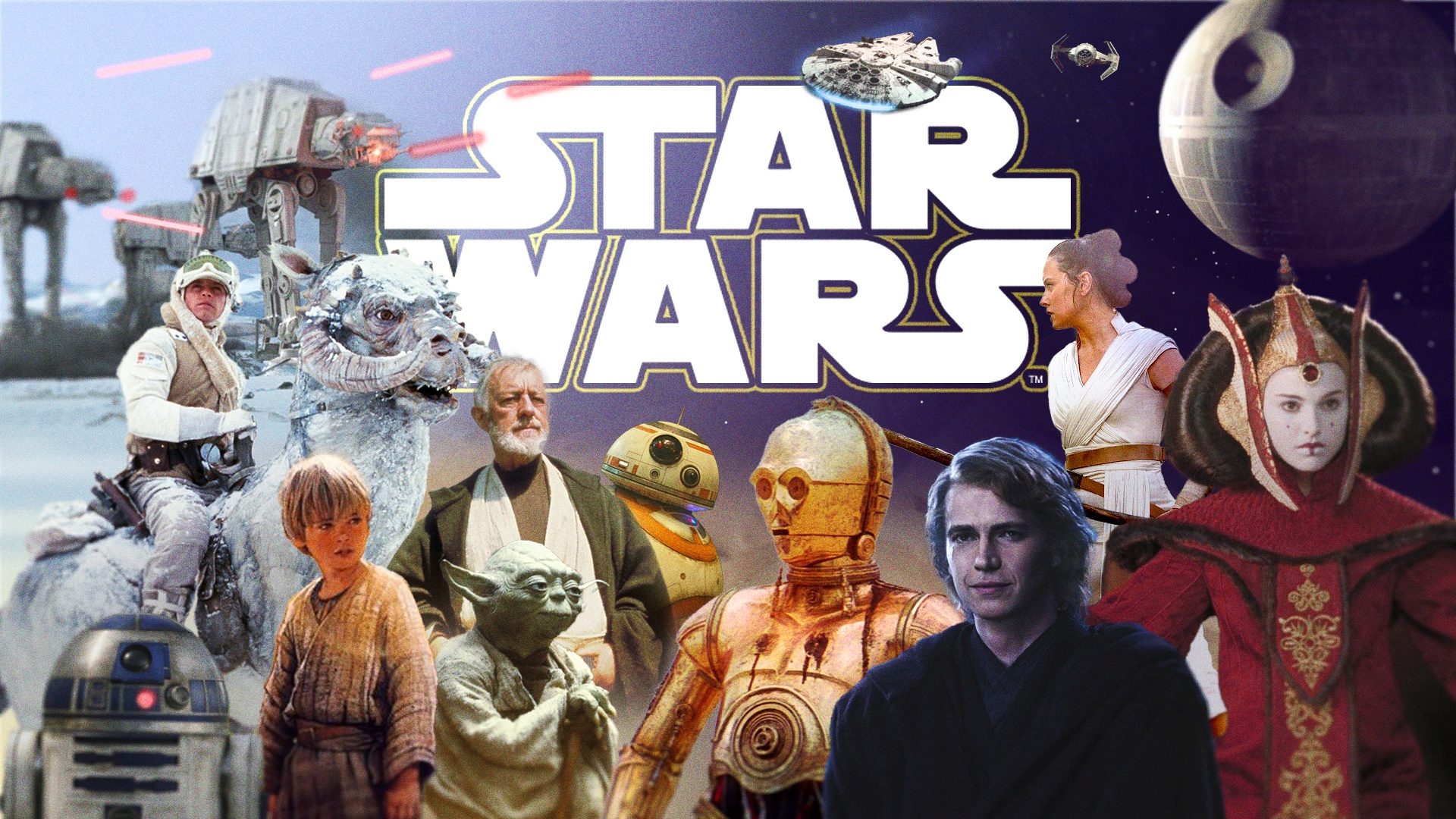 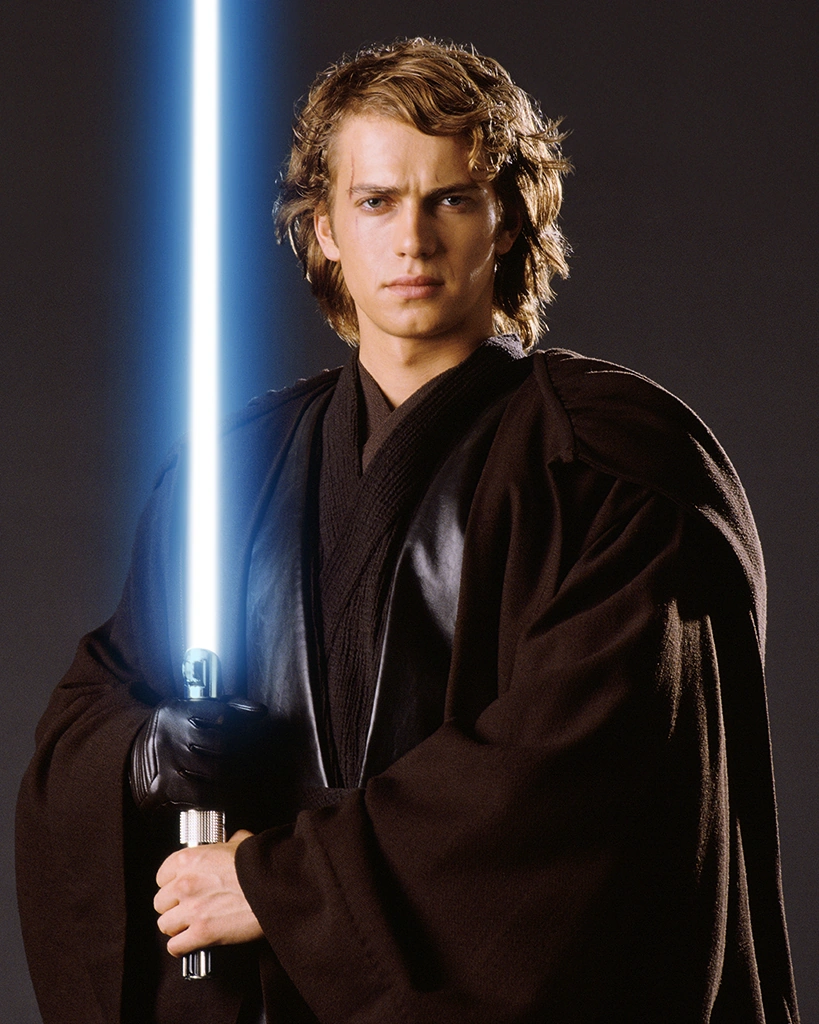 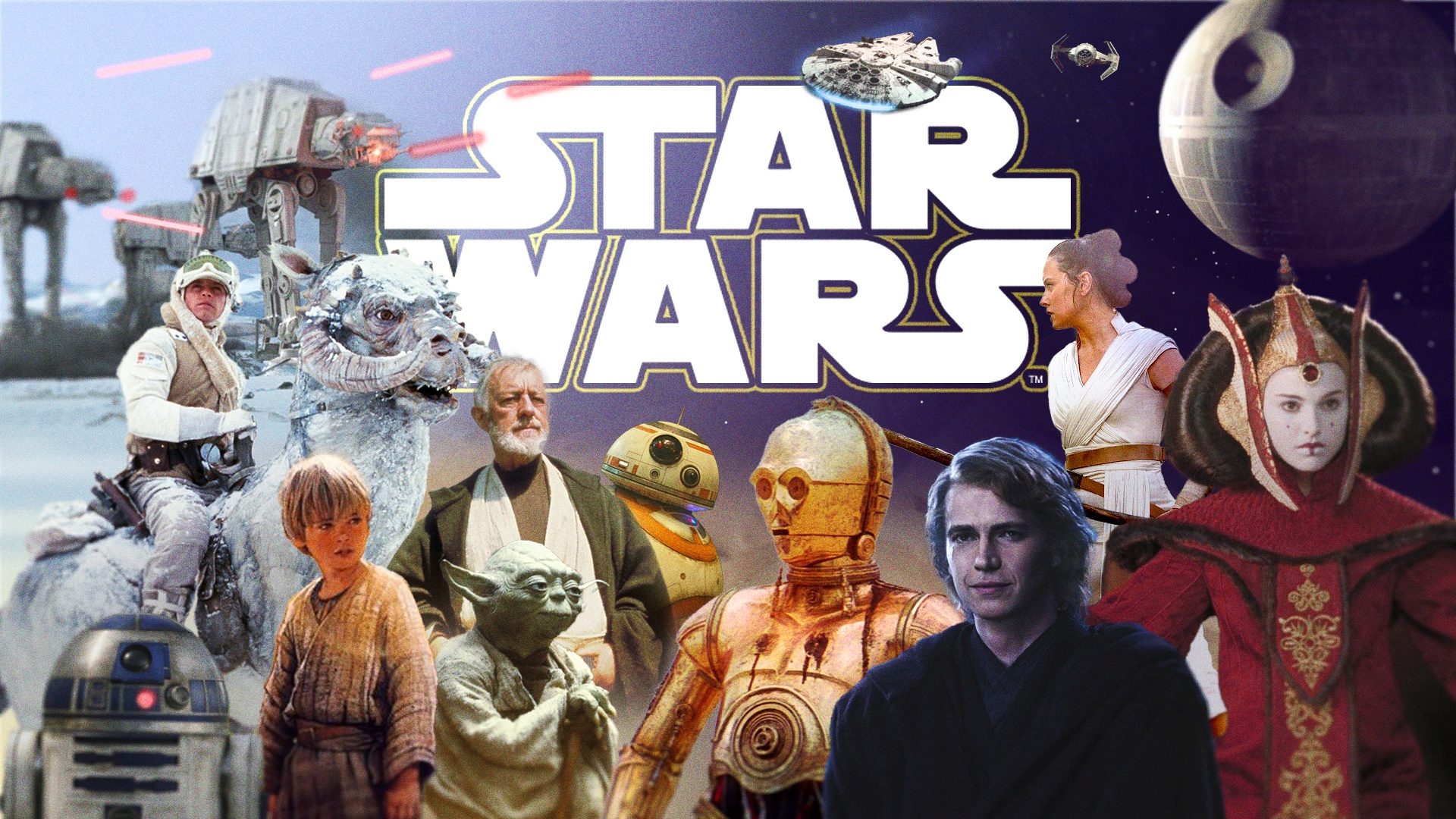 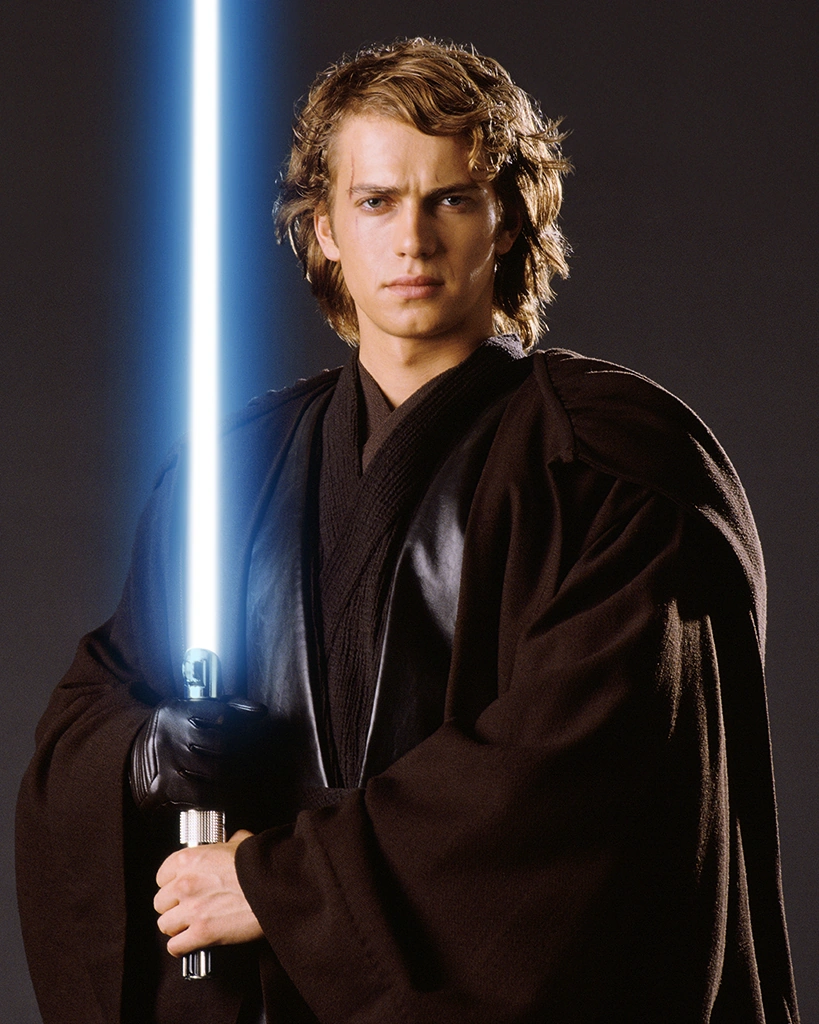 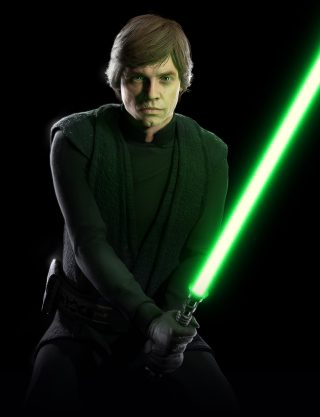 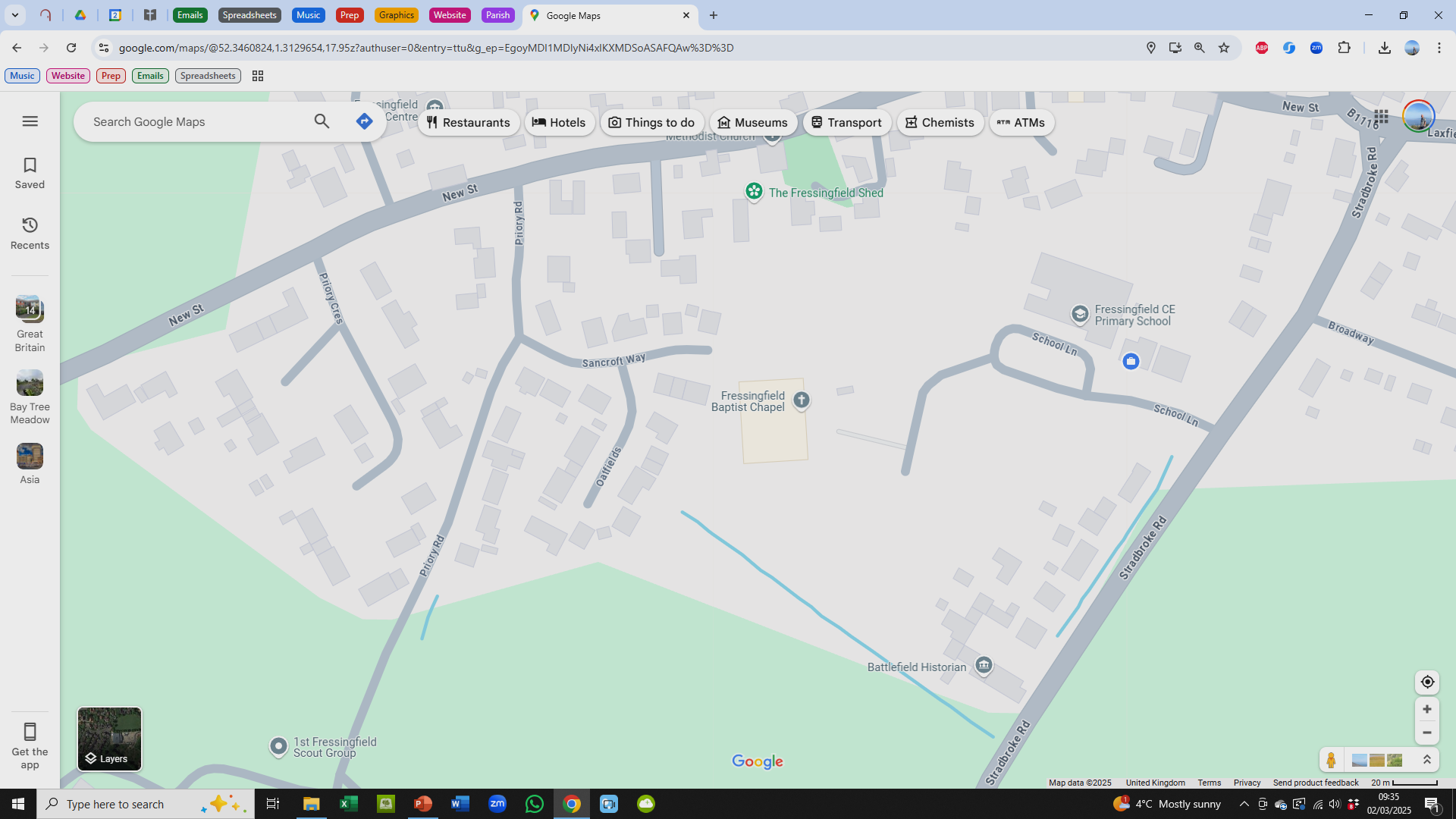 Romans 5v1-11!
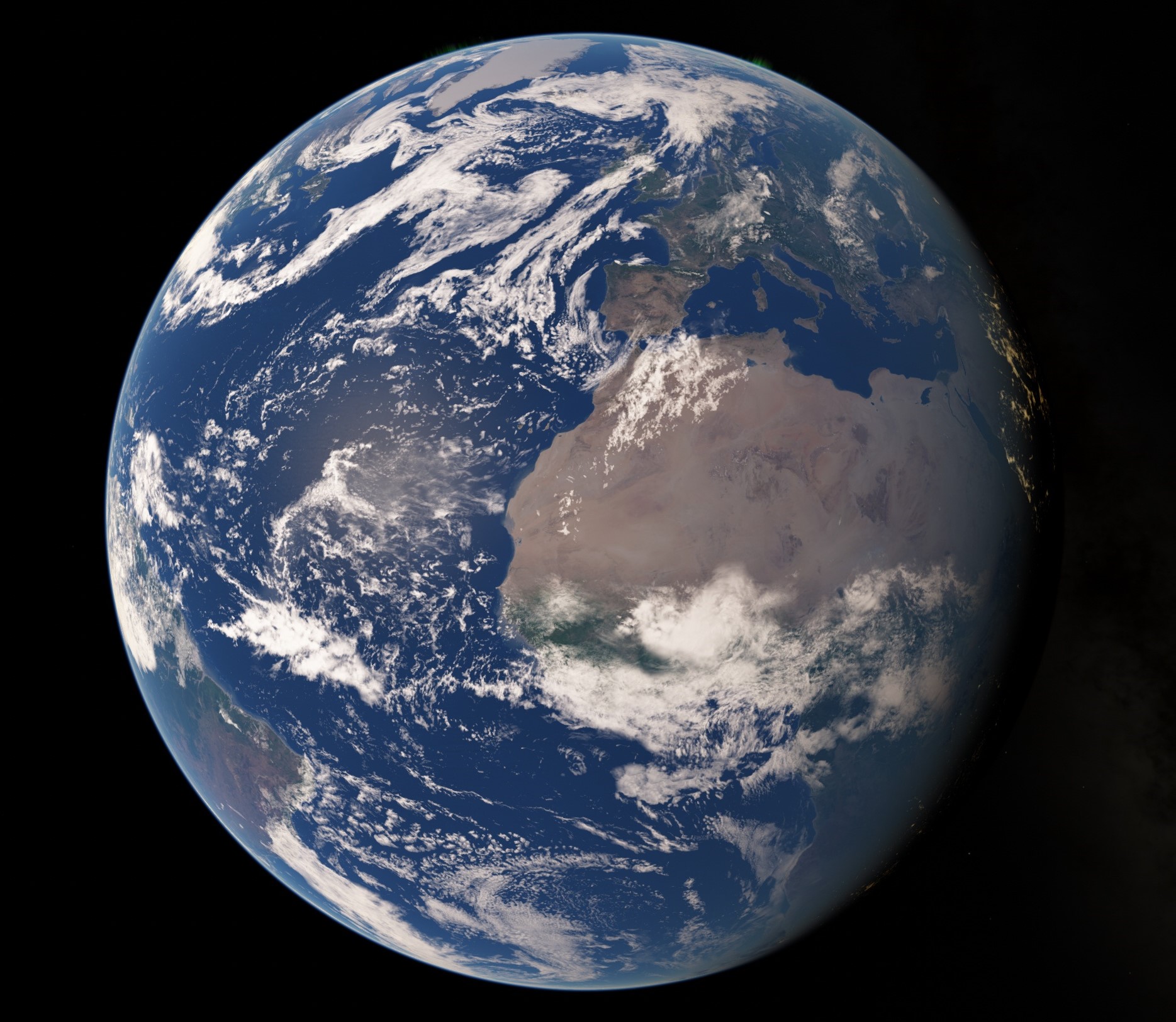 Romans 5v12-21
Death & Life 
Romans Ch 5v12-21
Death & Life 
Romans Ch 5v12-21
The Reign of Death - v12-14
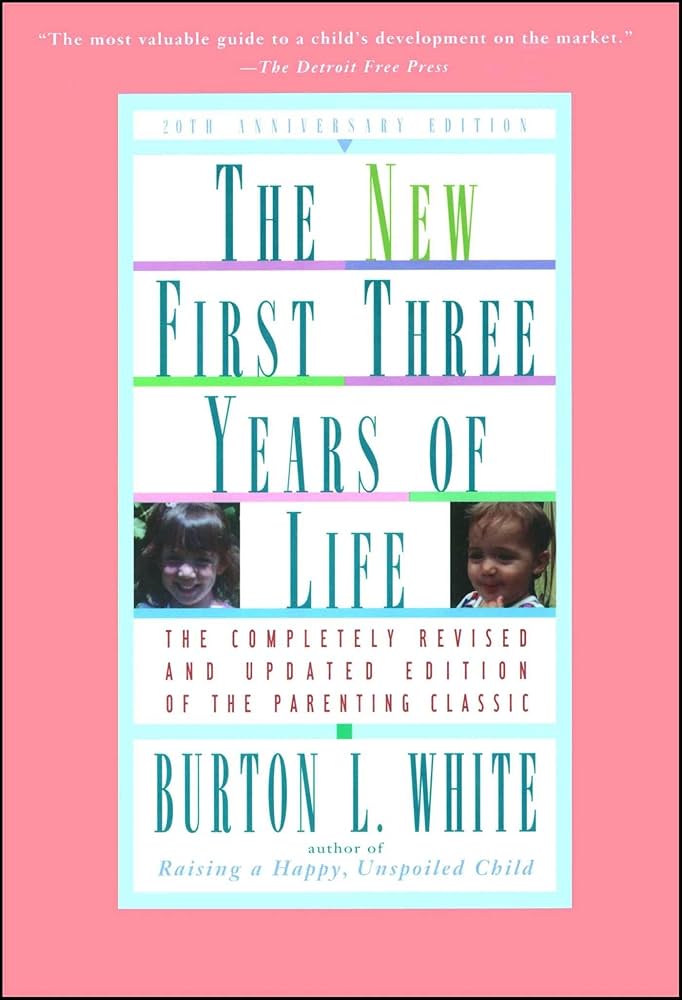 Death & Life 
Romans Ch 5v12-21
The Reign of Death through Adam - v12-14 
The Reign of Life through Jesus - v15-19
Death & Life 
Romans Ch 5v12-21
The Reign of Death through Adam - v12-14 
The Reign of Life through Jesus - v15-19
Four contrasts:
Death & Life 
Romans Ch 5v12-21
The Reign of Death through Adam - v12-14 
The Reign of Life through Jesus - v15-19
Four contrasts: 
Trespass and Gift – 5v15
Rom 5v15

But the gift is not like the trespass. For if the many died by the trespass of the one man, how much more did God’s grace and the gift that came by the grace of the one man, Jesus Christ, overflow to the many!
Death & Life 
Romans Ch 5v12-21
The Reign of Death through Adam - v12-14 
The Reign of Life through Jesus - v15-19
Four contrasts: 
Trespass and Gift – 5v15 
Condemnation and Justification – 5v16
Rom 5v16

Nor can the gift of God be compared with the result of one man’s sin: The judgment followed one sin and brought condemnation, but the gift followed many trespasses and brought justification.
Death & Life 
Romans Ch 5v12-21
The Reign of Death through Adam - v12-14 
The Reign of Life through Jesus - v15-19
Four contrasts: 
Trespass and Gift – 5v15 
Condemnation and Justification – 5v16
Death and Life – 5v17
Rom 5v17

For if, by the trespass of the one man, death reigned through that one man, how much more will those who receive God’s abundant provision of grace and of the gift of righteousness reign in life through the one man, Jesus Christ!
Death & Life 
Romans Ch 5v12-21
The Reign of Death through Adam - v12-14 
The Reign of Life through Jesus - v15-19
Four contrasts: 
Trespass and Gift – 5v15 
Condemnation and Justification – 5v16
Death and Life – 5v17 
Disobedience and Obedience – 5v18-19
Rom 5v18-19

Consequently, just as one trespass resulted in condemnation for all people, so also one righteous act resulted in justification and life for all people. 19 For just as through the disobedience of the one man the many were made sinners, so also through the obedience of the one man the many will be made righteous.